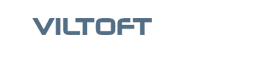 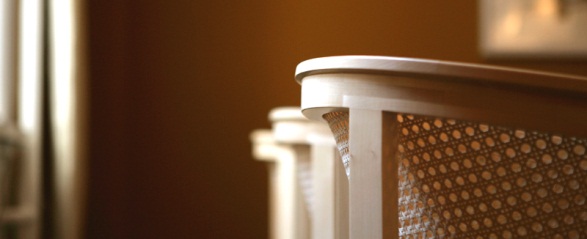 ADVOKATAKTIESELSKAB
GOTHERSGADE 109
1123 KØBENHAVN K
TLF: 33 14 93 00
WEB: WWW.VILTOFT.DK
Grænsen mellem entrepriseretog udbudsretTema 1: Fortolkning af entreprisekontrakten i lyset af udbudsrettenDet Danske Selskab for Byggeret / Dansk Forening for Udbudsretden 3. november 2011advokat Claus Berg
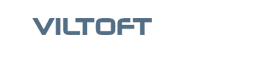 Overordnede bemærkninger

Referenceprodukter

Forbehold

OPP-kontrakter
2
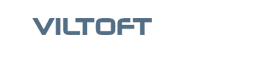 Overordnede bemærkninger
De forskellige hensyn

Udbudsretten
Hensynet til fri bevægelighed, effektiv konkurrence, ligebehandling m.v.
"Traktatkonform" tilgang

Entreprisekontrakter
Hensynet til rimelig afbalancering af parternes interesser, "agreed documents" m.v.
"AB-konform" tilgang
3
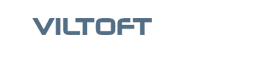 Overordnede bemærkninger
Udgangspunkt: (Næsten) "vandtætte skotter"
Udbudsreglerne anerkender som hovedregel aftalefriheden – se f.eks. KfU 29. juli 2011 (Social-Medicinsk Tolkeservice A/S mod Region Hovedstaden): 
	"Den omtvistede kontraktbestemmelse retter sig efter sit indhold mod tilbudsgivere, der har fået kontrakten tildelt i strid med udbudsreglerne og som efter bestemmelsen afskæres fra at kræve erstatning efter de sædvanlige regler om erstatning for kontraktbrud i den situation, hvor ordregiveren ophæver den aftale, der er indgået i strid med udbudsreglerne. Den form for erstatning er ikke reguleret i udbudsreglerne. Bestemmelsen omhandler ikke de erstatningskrav, der udspringer af kontroldirektivet."
Efter kontraktindgåelsen har udbudsreglerne som hovedregel udspillet deres rolle – se f.eks. KfU 22. juni 2011 (Ecolab ApS mod Region Sjælland): 
"... Derimod har klagenævnet ikke kompetence til at behandle klager, der vedrører spørgsmål om overholdelse af kontrakter indgået mellem en myndighed og en virksomhed ..."
Modif. 1: 	Udbudspligten genopvågner ved væsentlige 			kontraktændringer m.v.
Modif. 2: 	Andre udbudsretlige efterdønninger?
4
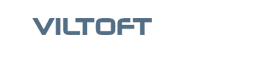 Referenceprodukter
Påvirkes kravene til "rigtig ydelse" af produktangivelser i strid med udbudsreglerne?

Udbudsretten
EU-udbud: Udbudsdirektivets artikel 23, stk. 8 og forsyningsvirksomhedsdirektivet artikel 34, stk. 8
Tilbudsloven: EU-Domstolens kendelse af 3. december 2001 i sag C-59/00 (Mousten Vestergaard/Spøttrup Boligselskab): "Det fremgår således af retspraksis, at uanset en offentlig bygge- og anlægskontrakt ikke overskrider de tærskelværdier ... er Traktatens artikel 30 til hinder for, at en anden rådgivende myndighed i udbudsbetingelserne vedrørende den pågældende kontrakt indsætter en bestemmelse, hvorefter der til opfyldelsen af den pågældende kontrakt skal anvendes et bestemt fabrikat uden at der tilføjes bemærkningen "eller dermed ligestillet"". (præmis 24)
EU-udbud/tilbudsloven: Uddybning af krav til ligeværdige produkter ("salient characteristics")

Typetilfælde
Produkt "X"
Produkt "X eller tilsvarende" – uden "salient characteristics"
Produkt "X eller tilsvarende" – med "salient characteristics"
5
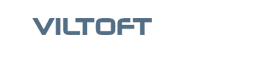 Referenceprodukter
Opnår entreprenøren "frit materialevalg" via udbudsretten?
AB 92, § 10, stk. 1, 2. pkt.: "Materialer skal – for så vidt disses be-skaffenhed ikke er anført – være af sædvanlig god kvalitet"
Mulige parametre for bedømmelsen
Har entreprenøren sagt fra før eller efter kontraktindgåelsen?
UfR 2002.1297V (Mousten Vestergaard/Spøttrup Boligsel-skab): Prisforskel mellem "Hvidbjerg Vinduet" og billigere tysk fabrikat
 KfU 21. februar 2007 (MT Højgaard og Skanska Danmark A/S mod Fonden for Frederiksborgcentret): "Med hensyn til, om betingelserne i øvrigt for at pålægge indklagede at betale er-statning til klagerne svarende til negativ kontraktinteresse er opfyldt, bemærker klagenævnet, at klagerne er professionelle entreprenørfirmaer med ekspertise på udbudsområdet. Klager-ne var, da de afgav tilbud, fuldt ud bekendt med, at den be-grænsede licitation ikke var iværksat efter reglerne i Bygge- og anlægsdirektivet. Klagerne valgte alligevel at afgive tilbud. Klagenævnet finder derfor ikke grundlag for at tilkende klager-ne erstatning for de forgæves afholdte tilbudsomkostninger som følge af det manglende udbud." (jf. Østre Landsrets dom af 19. maj 2009 i sag 8. afd. a.s. B-1591/08 (MT Højgaard A/S mod Fonden for Frederiksborg Centret)
Overtrædelsens grovhed?
Graden af uklarhed – med eller uden "salient characteristics" (AB 92 § 2, stk. ")?
Væsentlig kontraktændring (ulovlig, direkte tildeling)?
Konsekvenser for materialeansvaret?
6
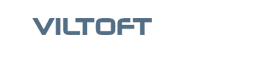 Forbehold
Er udbudsrettens "forbeholdstærskel" højere eller lavere end ved fortolkning af entreprisekontrakter?

Ordlydsfortolkning eller formålsfortolkning?

Eksempler på lav "forbeholdstærskel" i klagenævnspraksis:
KfU 26. april 2007 (MT Højgaard A/S mod Aalborg Lufthavn):
Totalentrepriseudbud baseret på ABT 93
Tilbud baseret på "BYG standardforbehold af marts 2001"
Klagenævnet: "Indklagede har muligvis ret i, at forbeholdet beror på en fejlskrift. En tilbudsgiver er imidlertid bundet af det, der fremgår af tilbuddet, og klagenævnet er ikke enig i indklagedes anbringende om, at de forskelle mellem AB 92 og ABT 93, som klageren har opregnet, er uden betydning for vurderingen af tilbudet.
Som anført af klageren er de forskelle mellem AB 92 og ABT 93, som klageren har opregnet ad påstand 4a, så mange og af en sådan karakter, at indklagede havde været forpligtet til at afvise tilbudet som ukonditionsmæssigt."
7
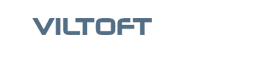 Forbehold
KfU 12. januar 2010 (Børge Jakobsen & Søn A/S mod Sorø Kommune):
Udbudsbetingelserne indeholdt bl.a. et rettelsesblad: 
"BSB s. 6/33 § 10, stk. 2: Dansk Byggeris standardforbehold accepteres ikke."
Ifølge udbudsbetingelserne lå ansvaret for stikledninger m.v. hos råhusentreprenøren
Tilbud på luknings- og tømrerentrepriserne indeholdt  "Dansk Byggeris standardforbehold"
Klagenævnet: "Efter den ubetingede og klare formulering af rettelsesbladet måtte tilbudsgiverne ikke tage Dansk Byggeris standardforbehold. Uanset om meningen var kun at forbyde standardforbeholdets pkt. 2 vedrørende stikledninger eller – som ordlyden af rettelsesbladet angiver – at forbyde tilbudsgiverne at tage standardforbeholdet som sådan, var indklagede forpligtet til at afvise at tage klagerne tilbud, som indeholdt Dansk Byggeris standardforbehold, herunder pkt. 2., i betragtning."
8
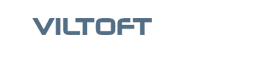 Forbehold
KfU 26. november 2004 (E. Pihl & Søn A/S mod Direktoratet for Kriminalforsorgen):
Klagenævnet ad påstand 4: "Klageren har i sit tilbud anført, at Danske Entreprenørers Standardforbehold af marts 2001, herunder punkt 8 om garanti, skulle være gældende for klagerens tilbud ...
Det er i udbudsbetingelsernes "Fælles Byggesagsbeskrivelse" i punkt 7.1 anført, at alle materialer skal indkøbes med mindst 5 års leverandøransvar. I punkt 8 i Danske Entreprenørers Standardforbehold af marts 2001 er det et vilkår, at klageren alene er forpligtet heraf i det omfang, det er muligt for klagerne at levere materialer fra en underleverandør, der stiller samme garanti over for klageren og kan opfylde denne. Punkt 8 i Danske Entreprenørers Standardforbehold af marts 2001 udgør således et forbehold i forhold til udbudsbetingelserne, og påstanden tages derfor ikke til følge."
9
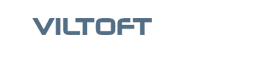 Forbehold
Eksempler i klagenævnspraksis på høj "forbeholdstærskel"
KfU 31. januar 2005 (HP Gruppen A/S af 1953 mod Hjørring Kommune)
Udbudsbetingelserne: 
		"Forbehold ved tilbudsafgivelsen skal anføres på selve 	tilbudslisten for at blive anerkendt som gældende for tilbudet."
Entreprisebeskrivelse for tømrer- og snedkerarbejdet :
	"2.310.57 (33) Trægulve – Parket
...
	Gulve udføres som Junkers 14 mm. bøjlesystem...
Brædder 14 mm massiv bøg HARMONI, ultramat lak. Mellemlag af Junkers Polyfilt ..."
Tilbudsgiver anførte i tilbudslisten med håndskrift "L.PARKET" ud for position "7. Pkt. 2.300.57 Pris for trægulve – parket"
10
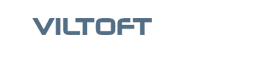 Forbehold
Klagenævnet (dissens): 
Klageren har i sit tilbud i tilbudslisten i afsnit "2.300 Tømrer- og snedkerarbejdet" ud for position "7. Pkt. 2.300.57 Pris for trægulve – parket" med håndskrift alene skrevet "L.Parket". Denne bemærkning er uden selvstændigt indhold, og idet det ikke tillige på tilbudslistens forside er angivet, at bemærkningen udgør et forbehold, finder vi det utvivlsomt, at klagerne ikke efterfølgende ville kunne have påberåbt sig bemærkningen som et forbehold. På denne baggrund er indklagede heller ikke berettiget til at anse den pågældende bemærkning som et forbehold, og vi stemmer derfor for at tage påstanden til følge."
11
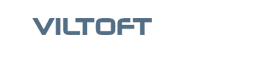 Forbehold
Sml.m. T:BB 2003.282: "Herefter lægges det til grund, at boring af huller i eksisterende dæk og vægge ikke er omfattet af entreprisesummen, idet .... det herefter ikke kan være afgørende, om klageren efter disse betingelser måtte være forpligtet til at angive forbehold på forsiden af tilbudslisten. Klagerne har derfor krav på betaling for boring af huller i overensstemmelse med sin ekstraregning..."
12
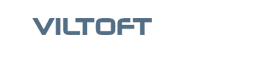 Forbehold
KfU 11. oktober 2011 (HHM A/S mod Københavns Kommune):
"Det fremgik af  Jonsson A/S' udfærdigede fremsendelsesskrivelse blandt andet, at "Dansk Byggeris standard forbehold for totalentreprise af maj 2008 er gældende for det fremsendte tilbud, hvor det ikke er modstridende med udbudsmaterialet". Den af Jonsson A/S anvendte formulering i fremsendelsesskrivelsen kan ikke medføre, at der er taget et forbehold. Ved vurdering af "forbeholdet" er der taget hensyn til, dels at det er anført at Dansk Byggeris standardforbehold er gældende, "hvor det ikke er modstridende med udbudsmaterialet", dels at tilbudslisten indeholdende punkt "4. vinter- og vejrligsforanstaltninger" var udfyldt. Påstanden tages derfor ikke til følge."
13
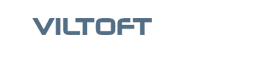 OPP-kontrakter
Udbudsdirektivernes definition af "bygge- og anlægskontrakter" (UBD artikel 1, stk. 2, litra b og FVD artikel 1, stk. 2, litra b):
"... om udførelsen ved et hvilket som helst middel af et bygge- og anlægsarbejde, der svarer til behov præciseret af den ordregivende myndighed."


Afsmitning på en OPP-kontrakt baseret på en lejeretlig tilgang (overvejende risikoallokering til operatøren) snarere end en entrepriseretlig tilgang (AB-afbalanceret risikoallokering)?

"Begrebsjurisprudens"?
14